WelcomePartnering for Community Outreach
Richard Davis
Local churches often have a vision for the lost in their community. However, we acknowledge that this can be hard work and that we can feel isolated and alone. Today we will hear from a like-minded churches how we can work together, especially with camps, look at some future opportunity to ultimately strengthen, deepen and potentially accelerate the church’s community outreach and help fulfil Christ’s mission
Colossians 4:7-15
7 Tychicus will tell you all the news about me. He is a dear brother, a faithful minister and fellow servant in the Lord. 8 I am sending him to you for the express purpose that you may know about our circumstances and that he may encourage your hearts. 9 He is coming with Onesimus, our faithful and dear brother, who is one of you. They will tell you everything that is happening here.
10 My fellow prisoner Aristarchus sends you his greetings, as does Mark, the cousin of Barnabas. (You have received instructions about him; if he comes to you, welcome him.) 11 Jesus, who is called Justus, also sends greetings. These are the only Jews among my co- workers for the kingdom of God, and they have proved a comfort to me. 12 Epaphras, who is one of you and a servant of Christ Jesus, sends greetings. He is always wrestling in prayer for you, that you may stand firm in all the will of God, mature and fully assured. 13 I vouch for him that he is working hard for you and for those at Laodicea and Hierapolis. 14 Our dear friend Luke, the doctor, and Demas send greetings. 15 Give my greetings to the brothers and sisters at Laodicea, and to Nympha and the church in her house.
Matthew 28:18-19 – the great commission
Then Jesus came to them and said. All authority in heaven and on earth has been given to me. Therefore, go and make disciples of all nations, baptizing them in the name of the Father and of the Son and of the Holy Spirit, and teaching them to obey everything I have commanded you. And surely, I am with you always, to the very end of the age.”
Your Community
Loneliness
Financial struggles
Exhaustion and tiredness
Difficulty is raising families
A struggling with identity
Romans 10:13-15
Yes, “everyone who trusts in the Lord will be saved.”[
But before people can pray to the Lord for help, they must believe in him. And before they can believe in the Lord, they must hear about him. And for anyone to hear about the Lord, someone must tell them.  And before anyone can go and tell them, they must be sent. As the Scriptures say, “How wonderful it is to see someone coming to tell good news!
[Speaker Notes: Note: a direct quote from Isaiah 52:7 7 How wonderful it is to see someone coming over the hills to tell good news. How wonderful to hear him announce, “There is peace! We have been saved!” and to hear him say to Zion, “Your God is the king!”]
Discussion
What does Community Outreach look like in your church family
Story of encouragement
Manawaru Bible Church
(a relational vision)
Christian camping in the Movement
Christian Camping’s identity in New Zealand
Christian Camping – The Current
Churches in the movement are not partnering closely with a local camp
Most camps do not seek to serve the church
Church eldership is often not assisting in the governance of Christian camps
Camps have little ability to commit to true discipleship 
Christian Camping is not providing the future church leaders that it once did
Christian camping has become camp centric and reactive
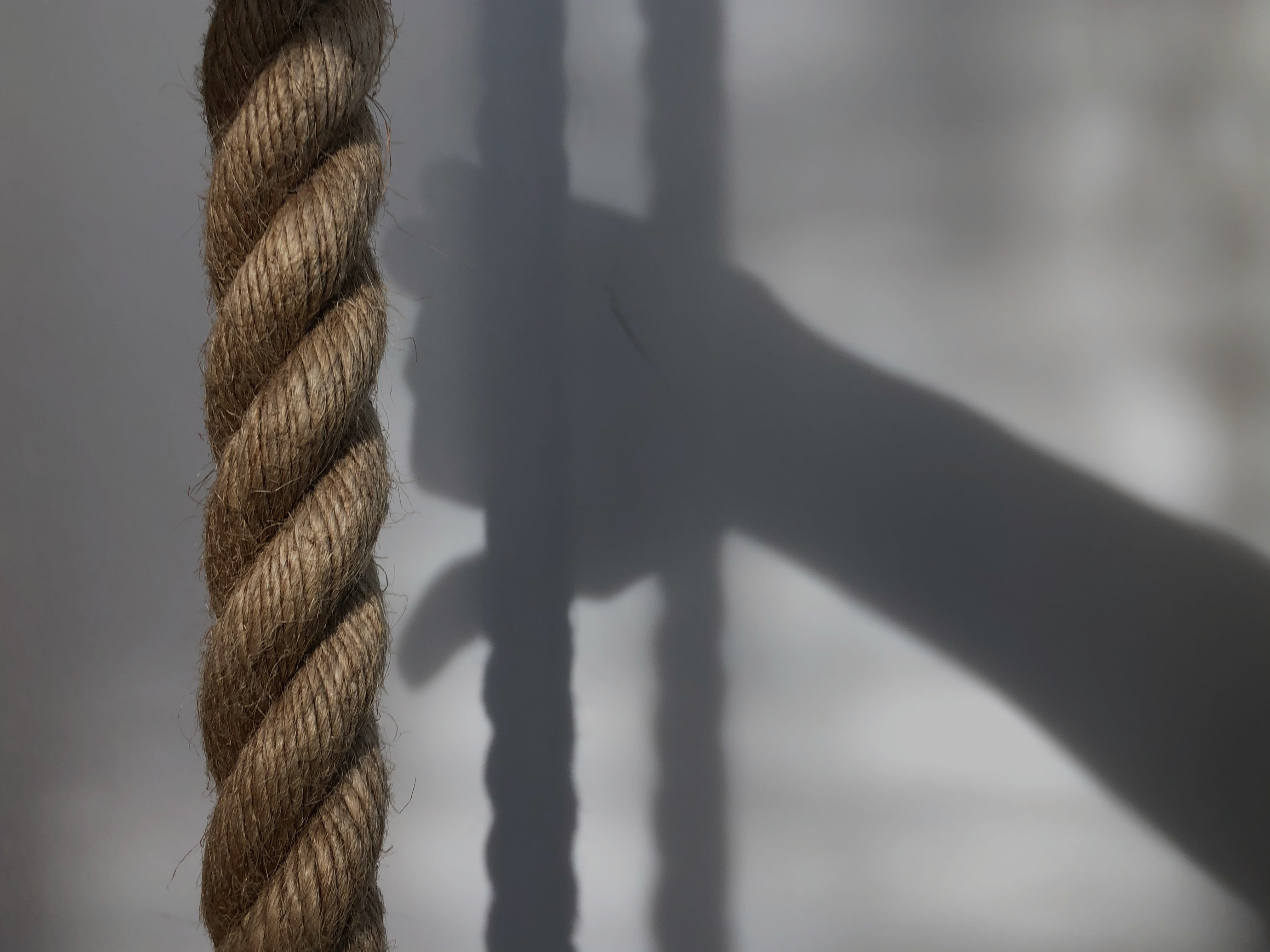 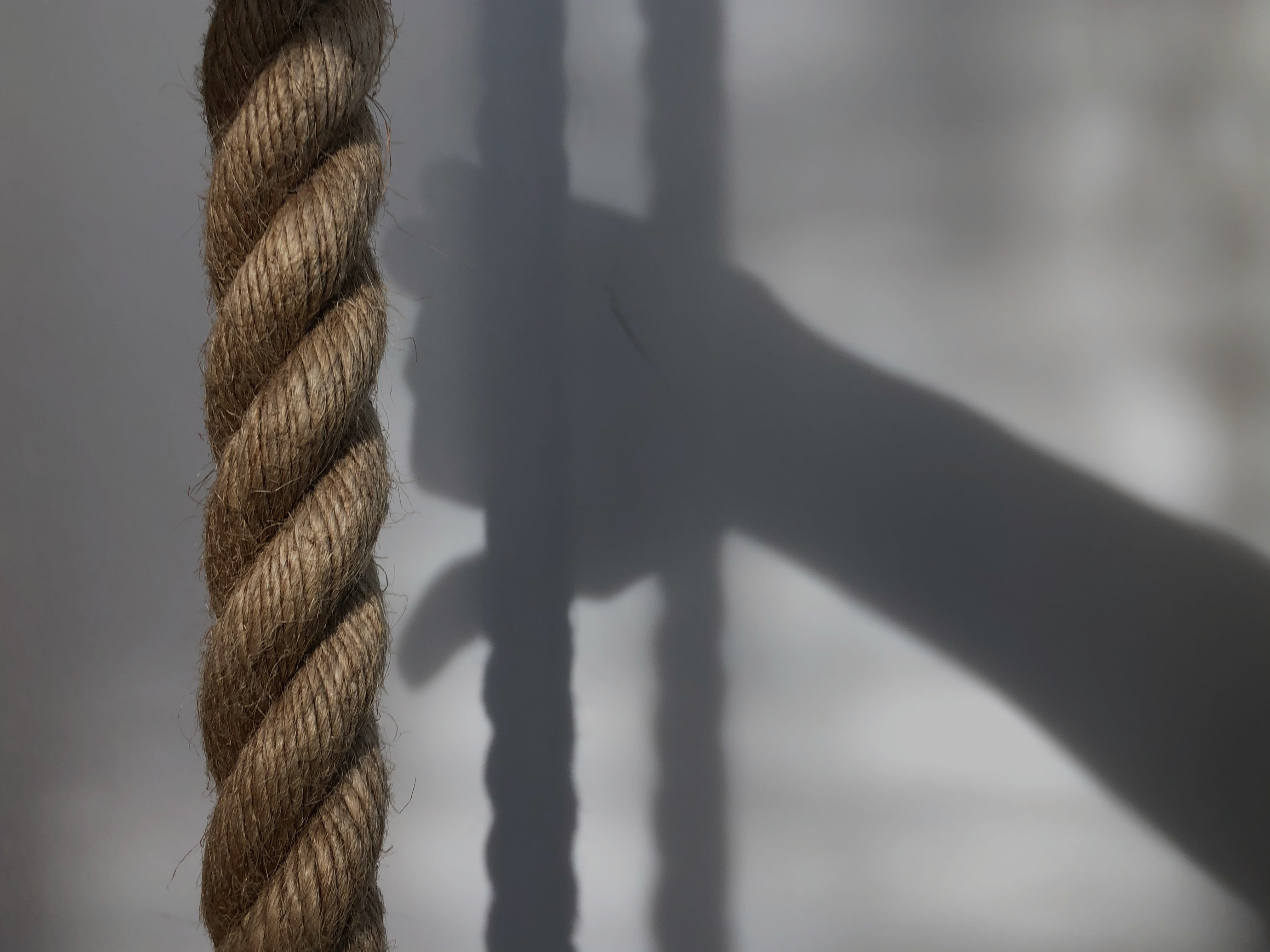 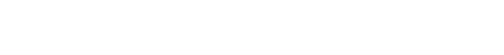 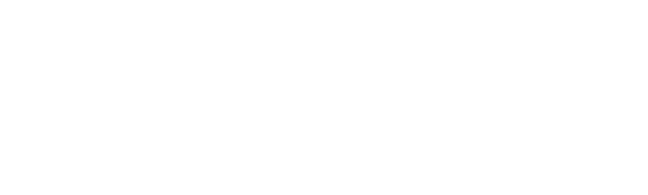 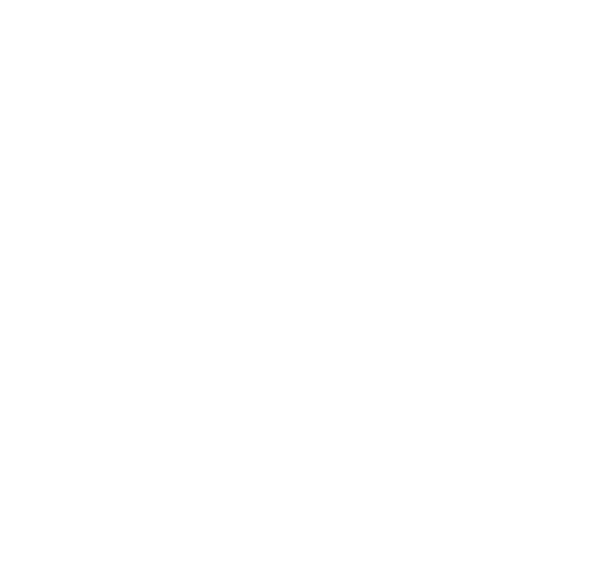 The Big Picture
Connection Co-ops
Te Whariki Tapu
“The Sacred Weave”
“A cord of three strands 
is not quickly broken”
Ecclesiastes 4:12b
“All who are skilled among you are to come and make everything the Lord has commanded” — Exodus 35:10
Weaving Church and Camp Ministry Together in Ways That Change Lives
Our Vision:
Lives 
changed 
forever
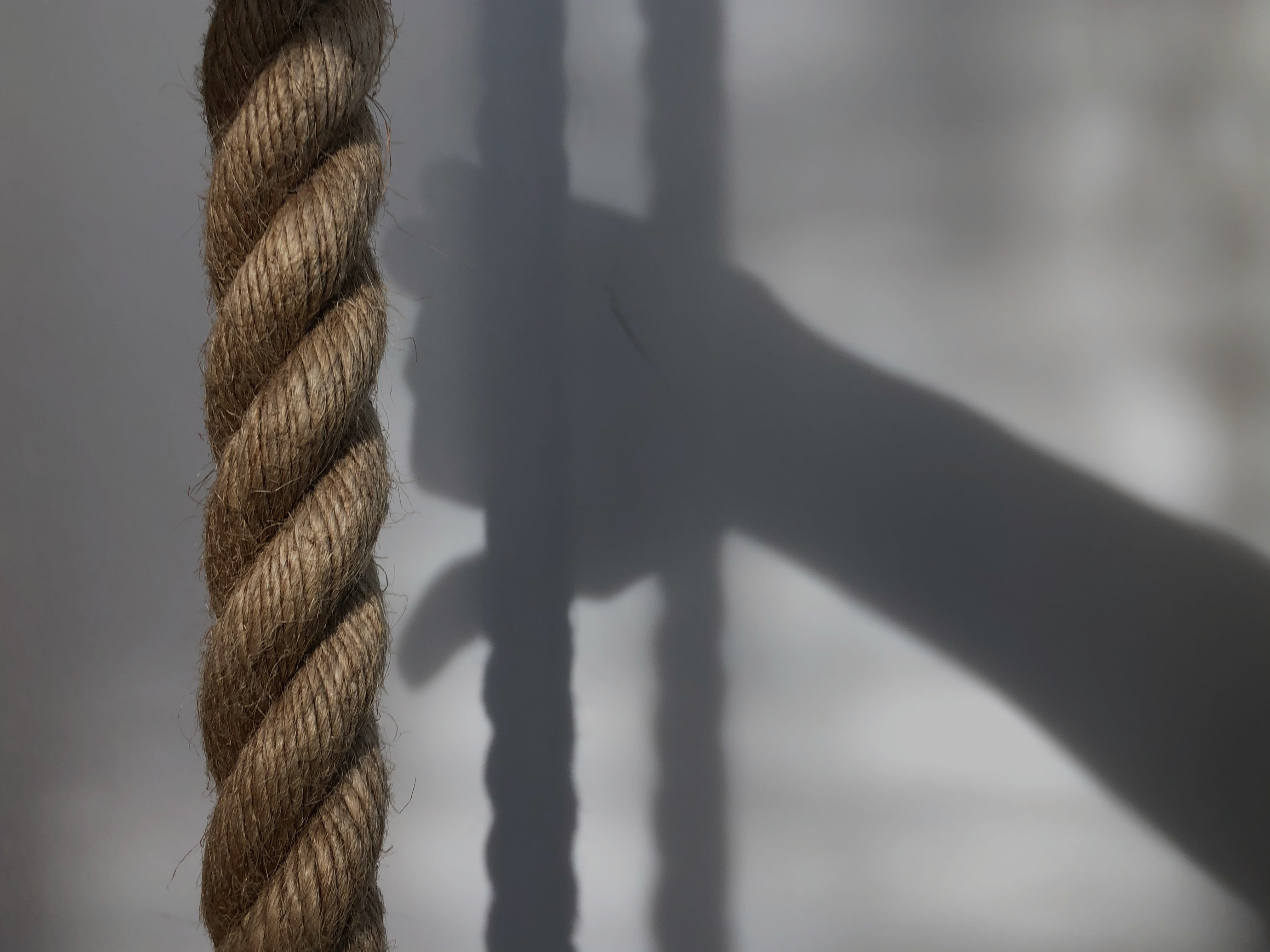 Operating Company
Te Maru Limited
“Shelter Of The Most High”
“Whoever dwells in the shelter of the Most High will rest in the shadow of the Almighty”— Psalm 91:1
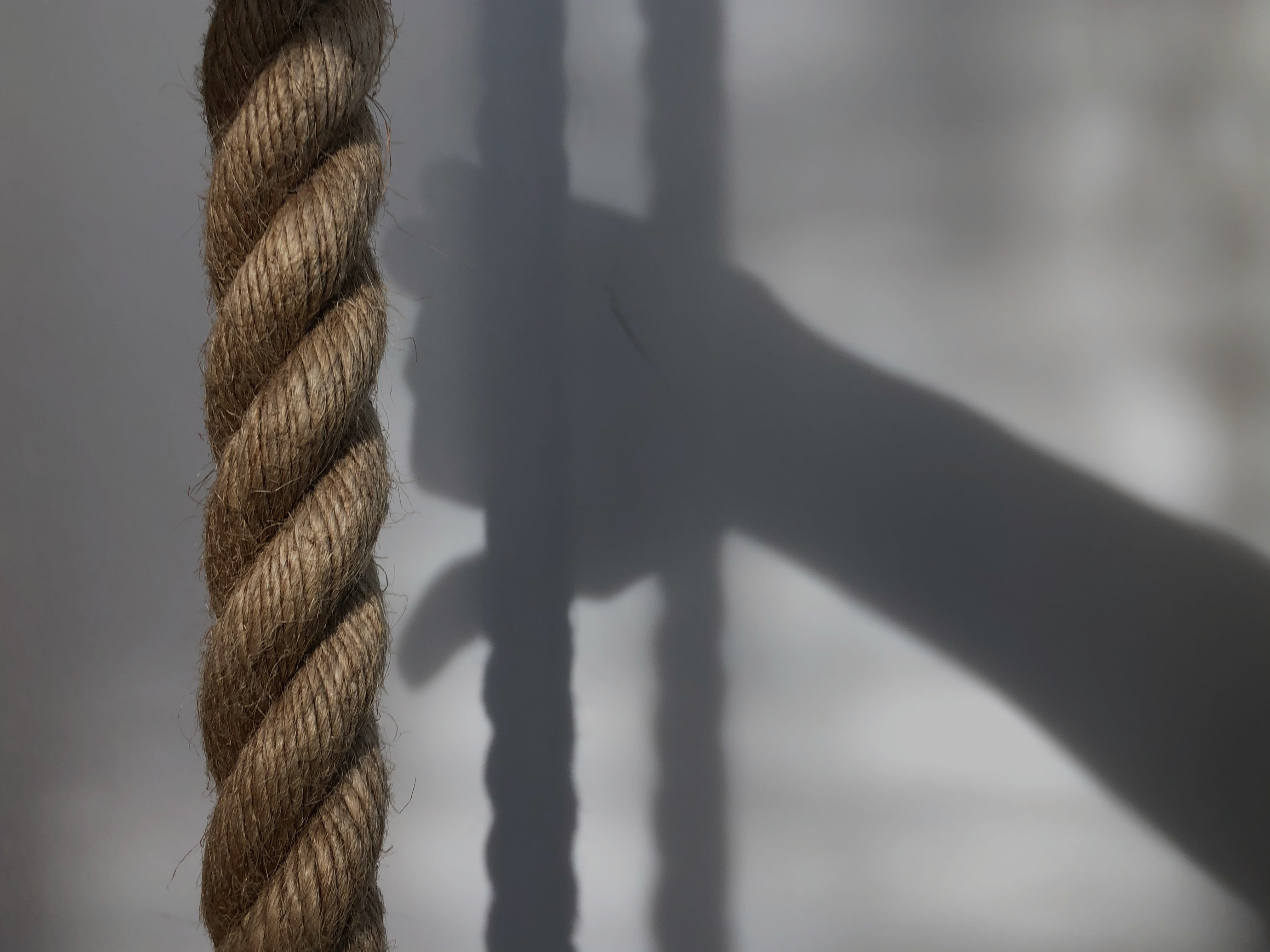 Property Trust
Tiaki Whenua
“Protector Of The Land”
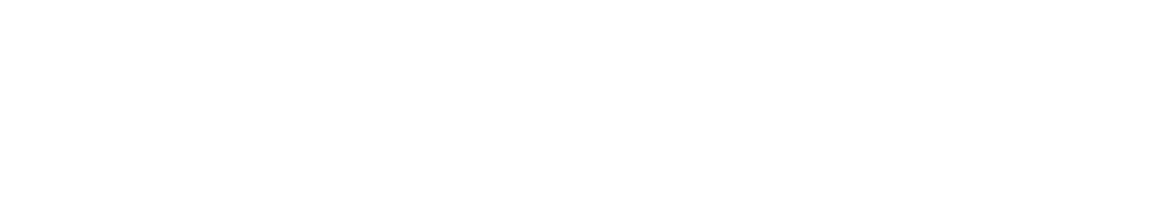 Hosting and Providing Camps, Events and Occasions that Change Lives
“Each of you should use whatever gift you have received to serve others, as faithful stewards of God’s grace in its various forms” — 1 Peter 4:10
Providing, Developing and Caring for Property and Facilities That Enable Camps, Events and Occasions That Change Lives
Te Maru Limited – Governance and Operations
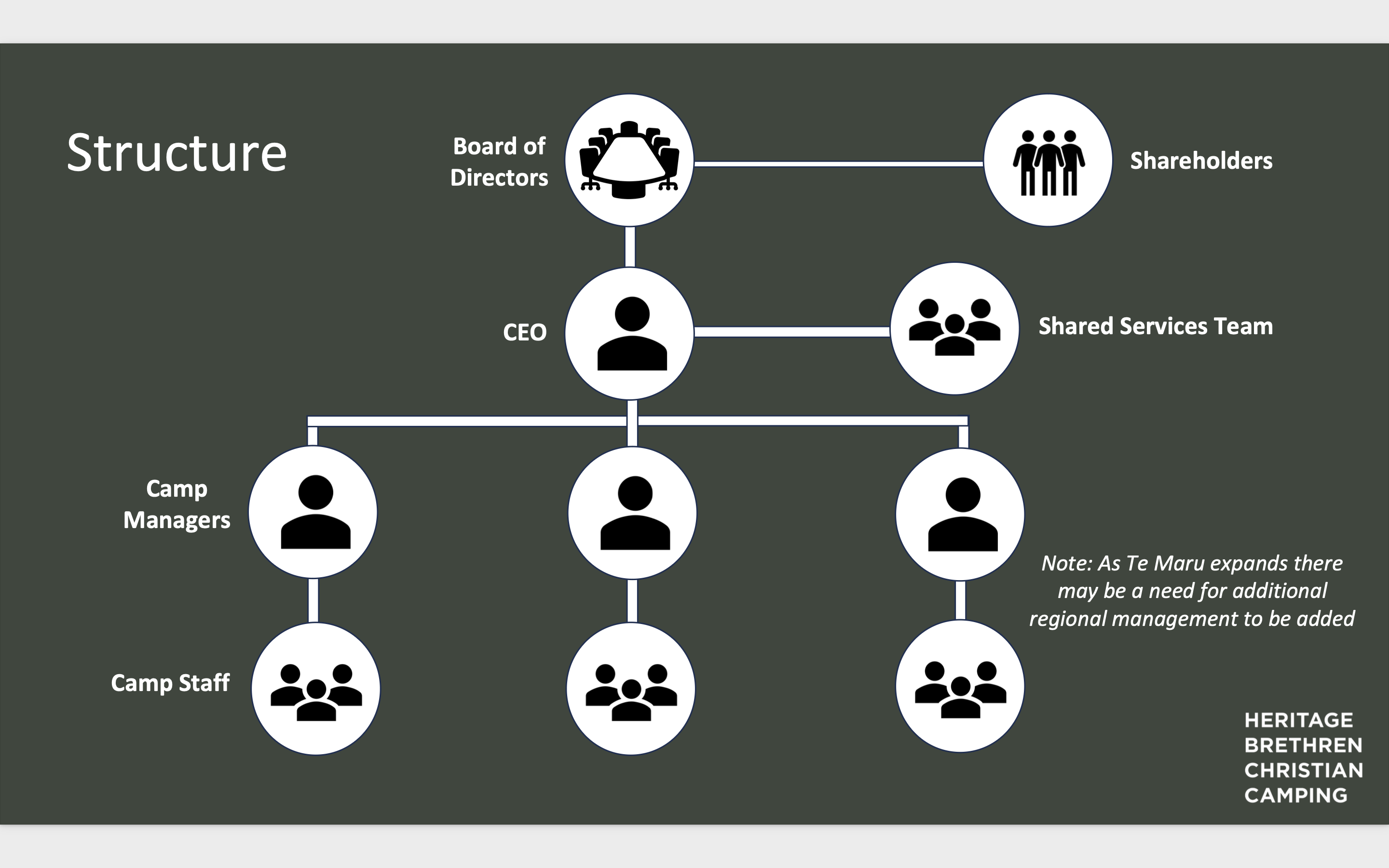 Ministry - What is a connection co-op
A resourced, relational, collaborative, deal- making space for churches, camps and other organisations to establish ways of working together for improved ministry impact. Co-ops will be deliberately biased towards backing evangelism (community outreach) and leadership development. 
Locally based and practically focused groups whose collaboration provides a win for participants. Co-ops could vary in size depending upon the local context.
Collaborative projects can be small or large, conventional or radical depending upon the vision and resources of the partners. 
Once a collaborative project is underway that project will belong to the participating partners not the co-op.
How may they be organised
Each ‘local/regional’ Co-op would be organised by a local connector seconded from a camp, or local church, or CCCNZ staff. We would recruit experienced people with established networks amongst local groups or those who be great at building them. 
There can be as many local co-ops as needed and desired, but they will all sit under one national trust which will provide a structure for administration and funding. 
There will be a very small national staff, but all other staffing will be based upon secondment from churches, camps or other groups. There will be a deliberate philosophy of not employing staff but of “buying” work force capacity through secondment. Co-ops only exist to help their member groups work together and the structure is intentionally designed to keep co-ops that way.
The Future – Church Centric Camping
Extension of the ministry of the local church and seeks to place the church vision at the centre of the camping mission
Church leadership more inclined to invest and support (feed & care) 
The church vision is clearly articulated. Camps serve and support the local church vision or regional vision to use the campsite to reach and disciple the lost
It would allow camps to be proactively working with the local church
Leadership development through church is integrated with leadership development of the camp
Church work with the camp to see young people discipled for service in their local church
The body of Christ is working together on Christ’s mission
How camps can support your community vision
Camps reach unchurches families in your community already
Christian Camps develop young leaders – we need them to be the next church leaders
Camps are great places to learn to volunteer
Camps have to stay relevant
Camp are so much fun
Group Questions
What could the impact be if you shared your community outreach vision with camps and that camps worked close with you on that vision?
How does your church build leadership skills with youth to support your community outreach?
What might an open access to a camp look like for you?
Could a ministry co-op to support the church vision, work for you?
Churches and Camps working together in partnership for community outreach for the sake of the Gospel 

Questions?

I want to talk to you


Email richarddavis@cccnz.nz